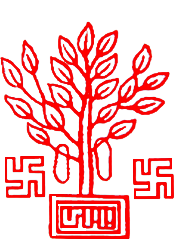 Government of BiharRoad Construction Department
Presentation of 
Online  Monitoring of different projects
through 
Project Management Information System 
executed by the 
NIC
Project Management Information System
http://onlineapp.bih.nic.in/RCDPMIS/Login.aspx
LOGIN
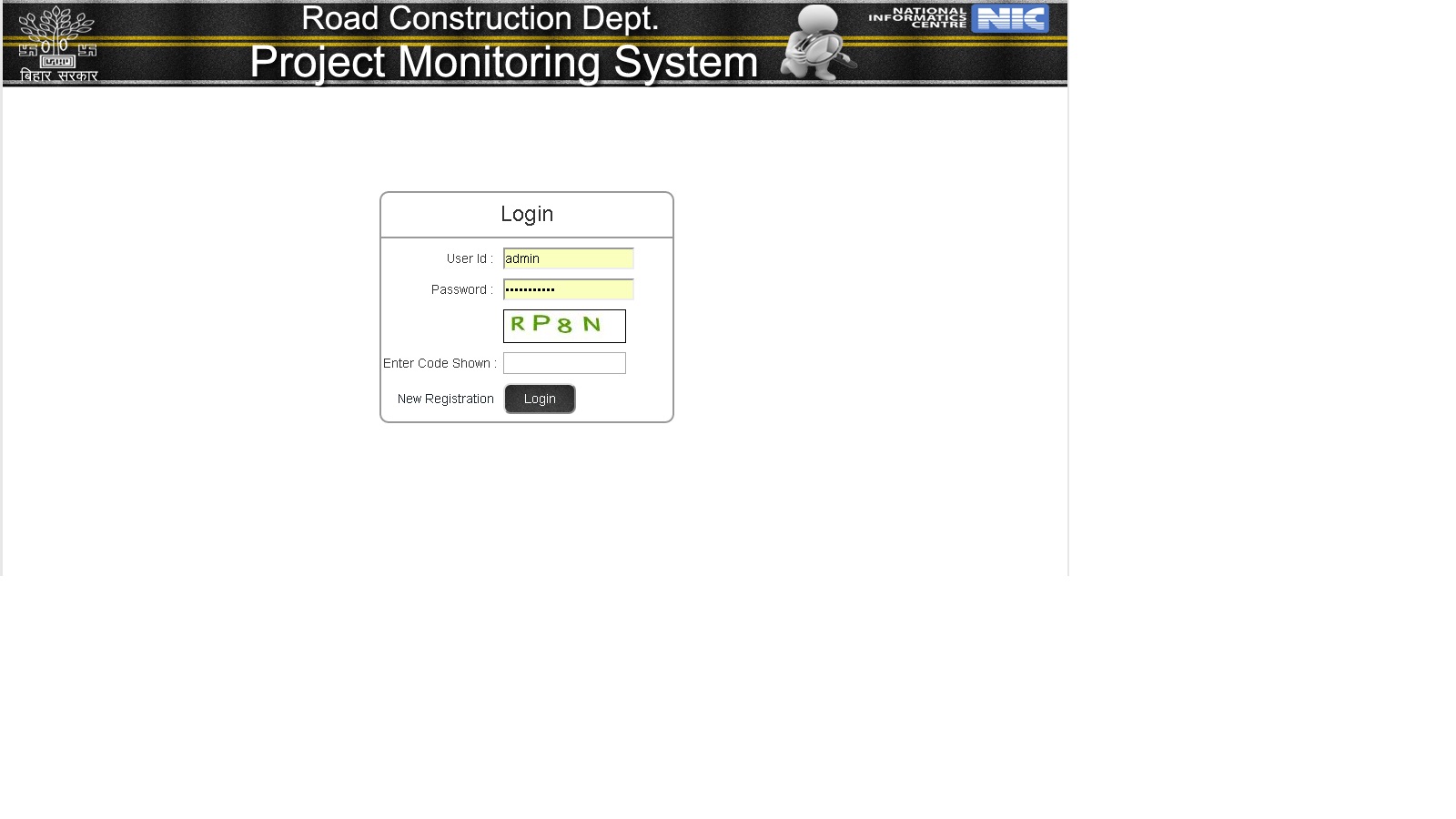 HOME SCREEN
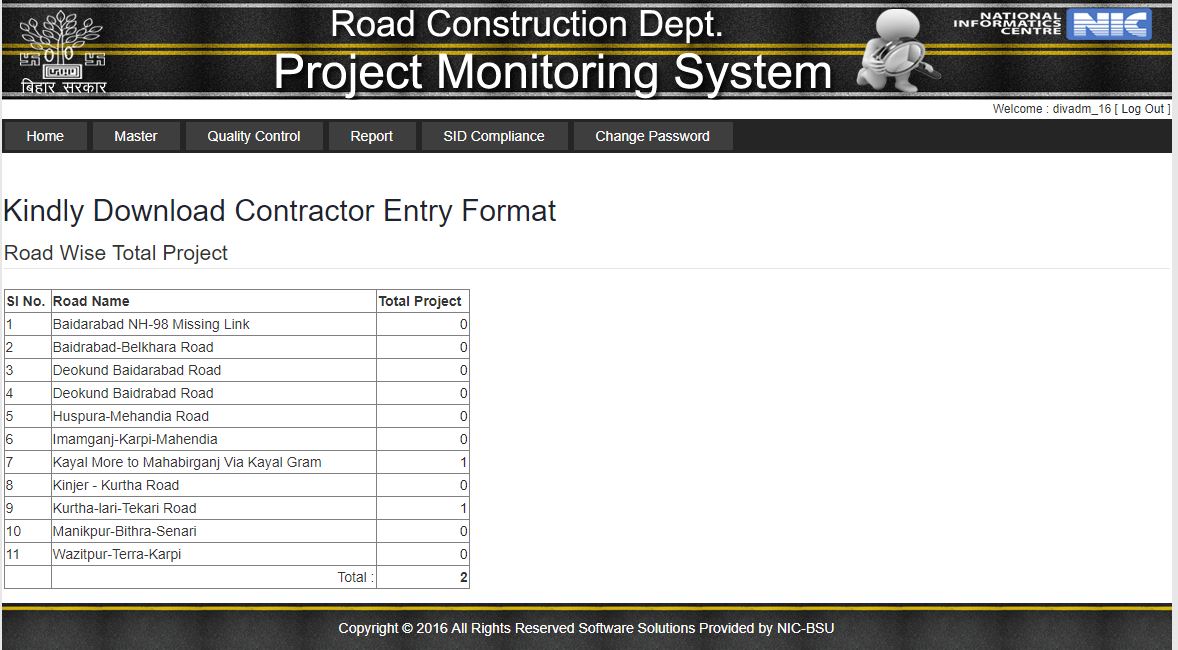 PROJECT ENTRY
TARGET ENTRY
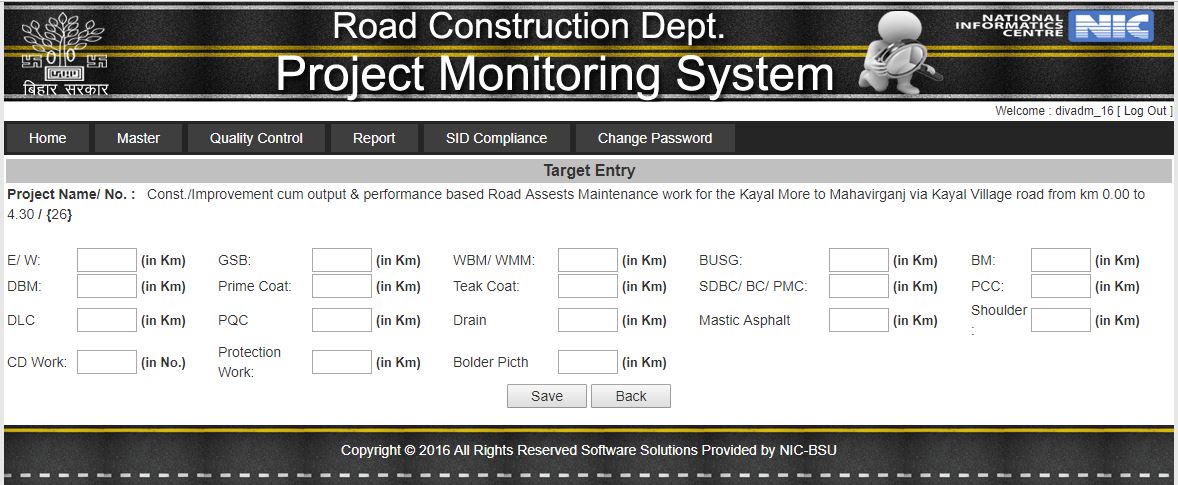 Other Target Entries
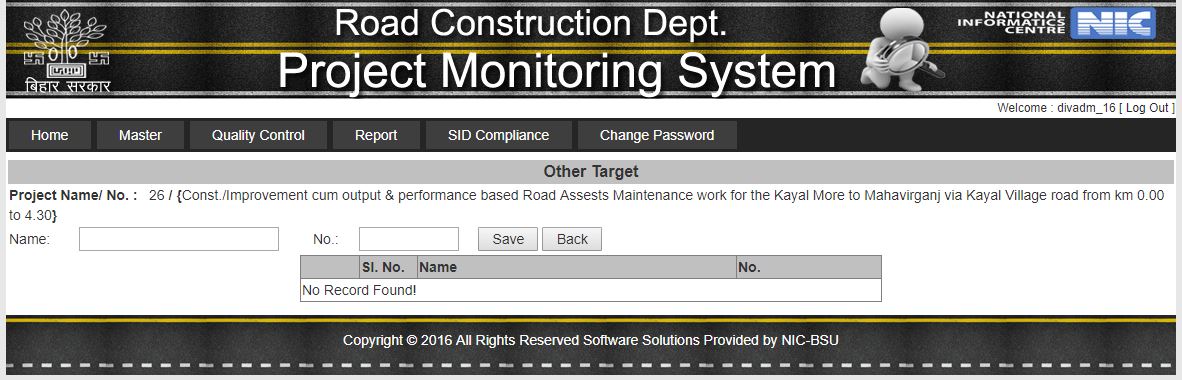 CD Work Type
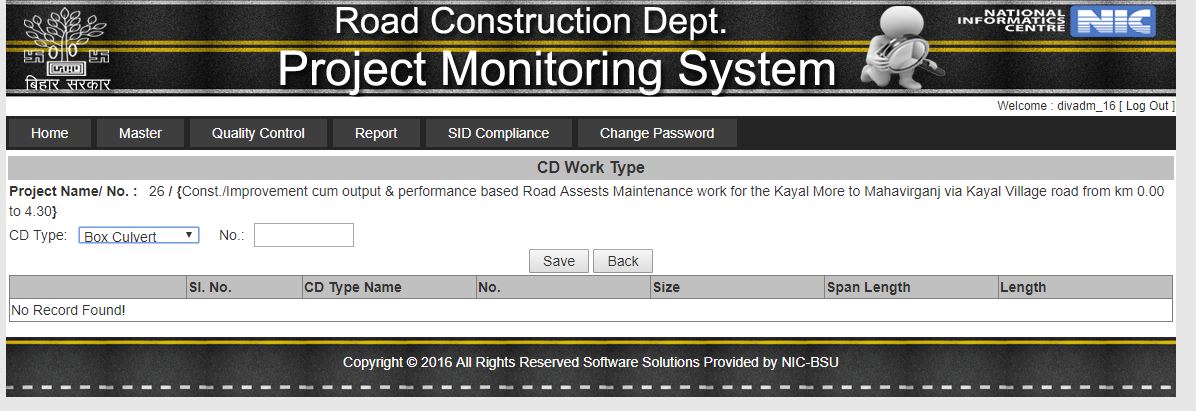 BILL ENTRY
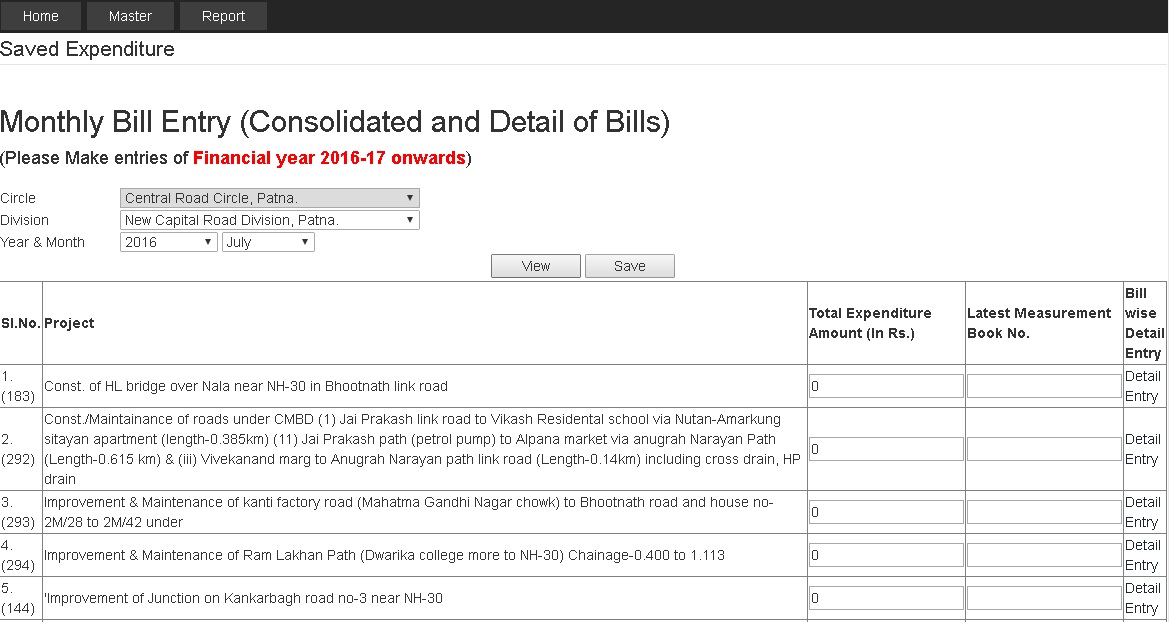 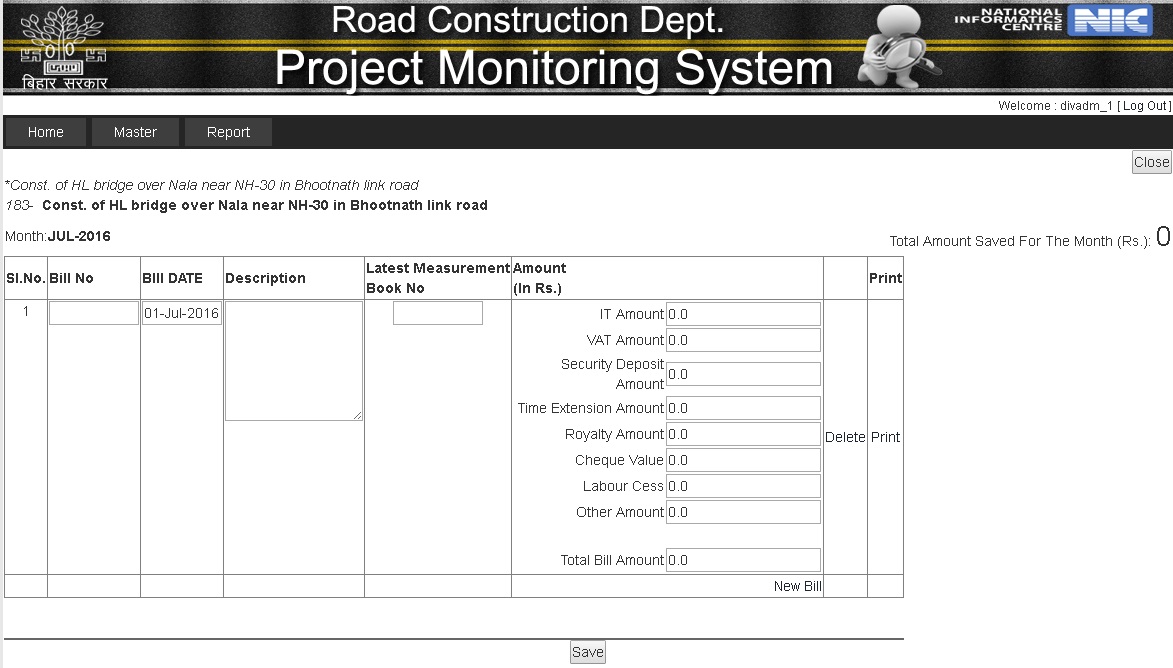 Upload QC Report
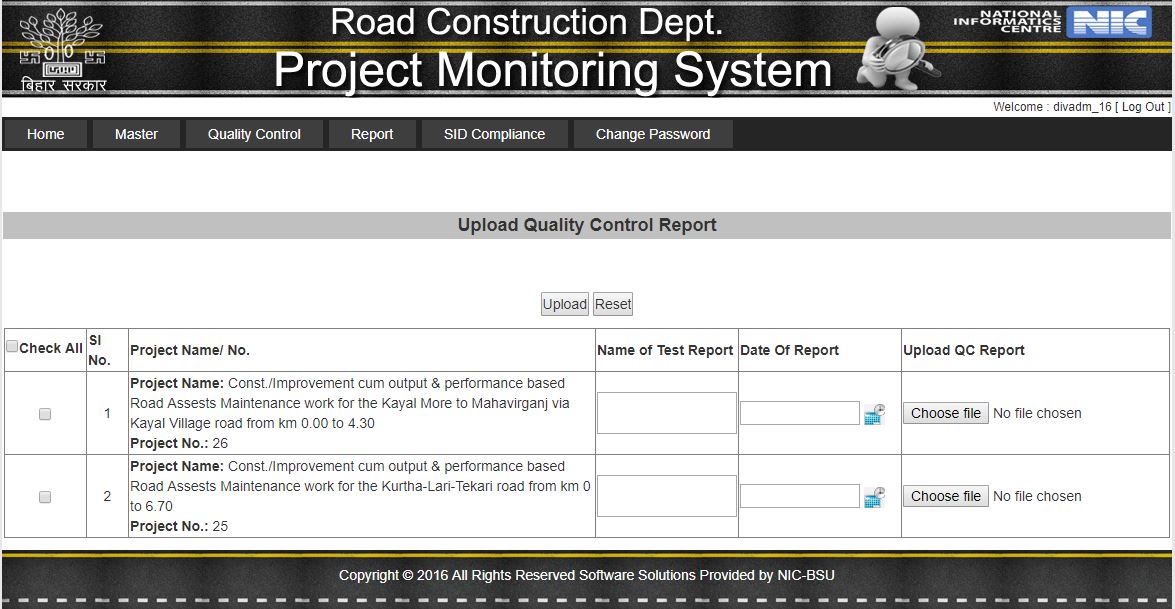 Upload Lab’s Photo
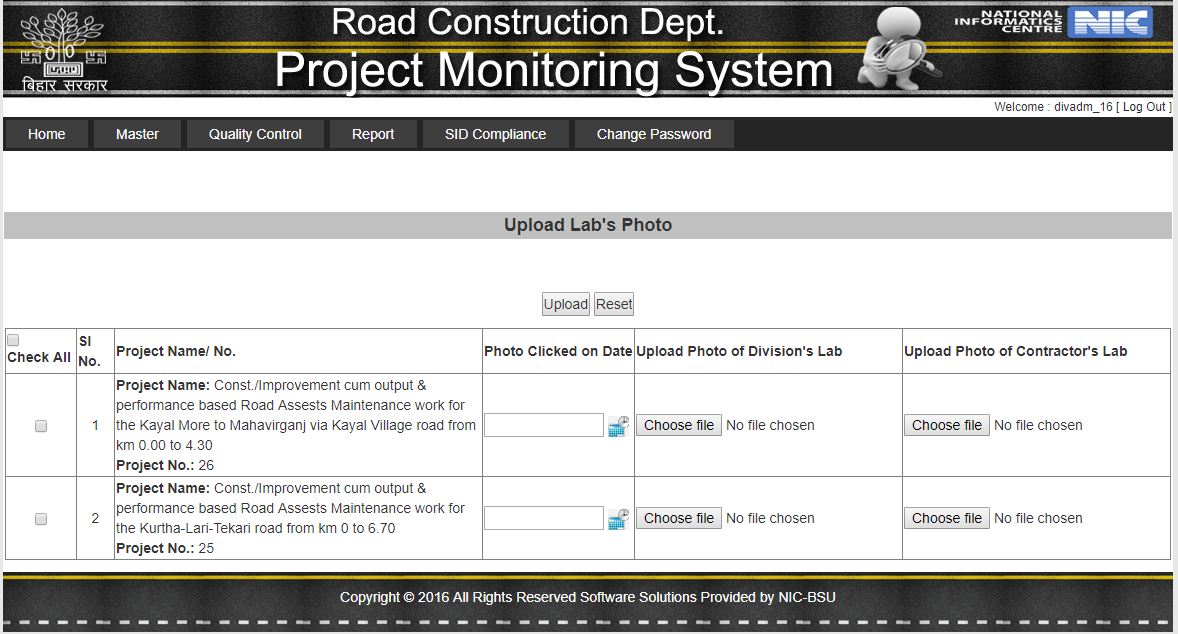 Progress Report
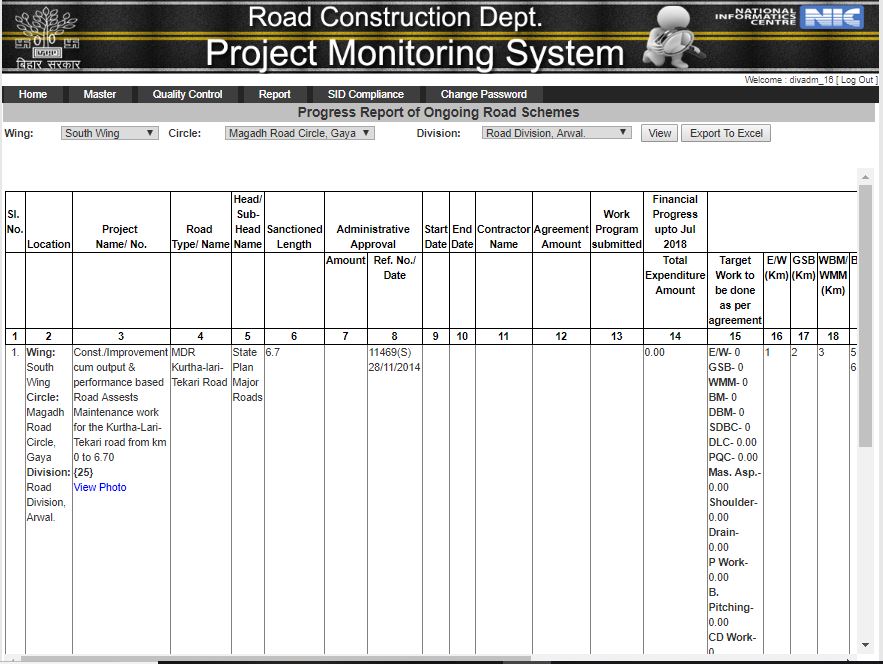 Physical Progress Report
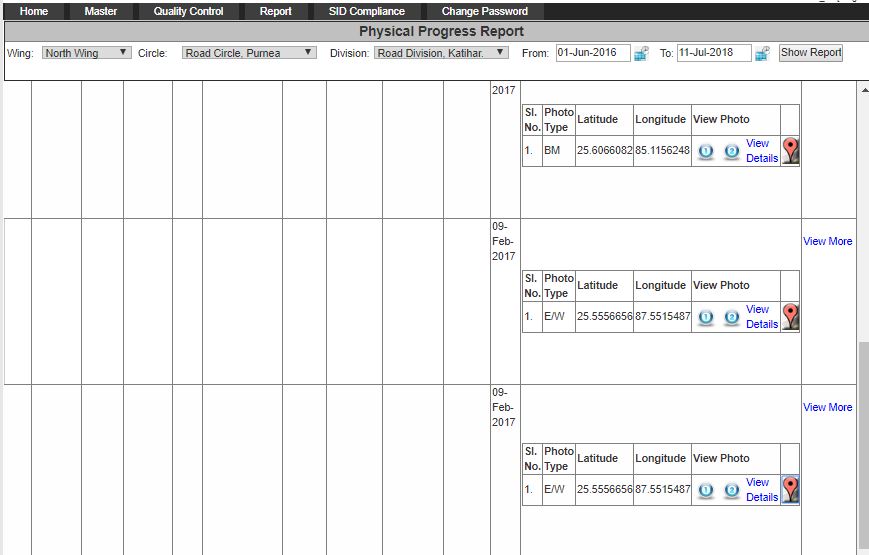 View Photo
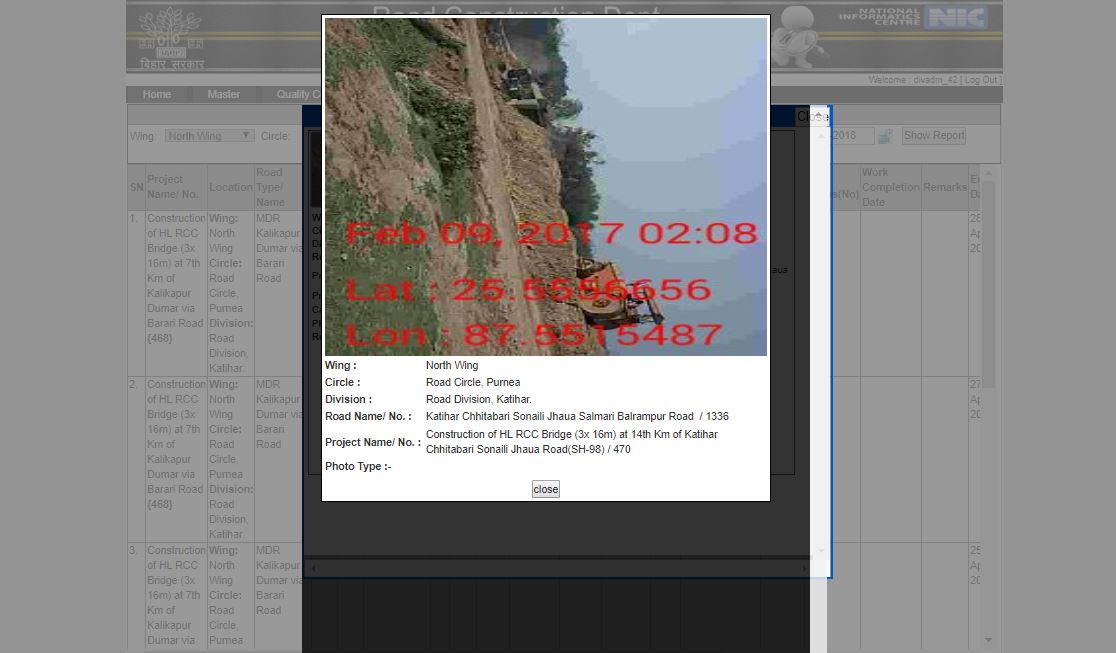 View Photo
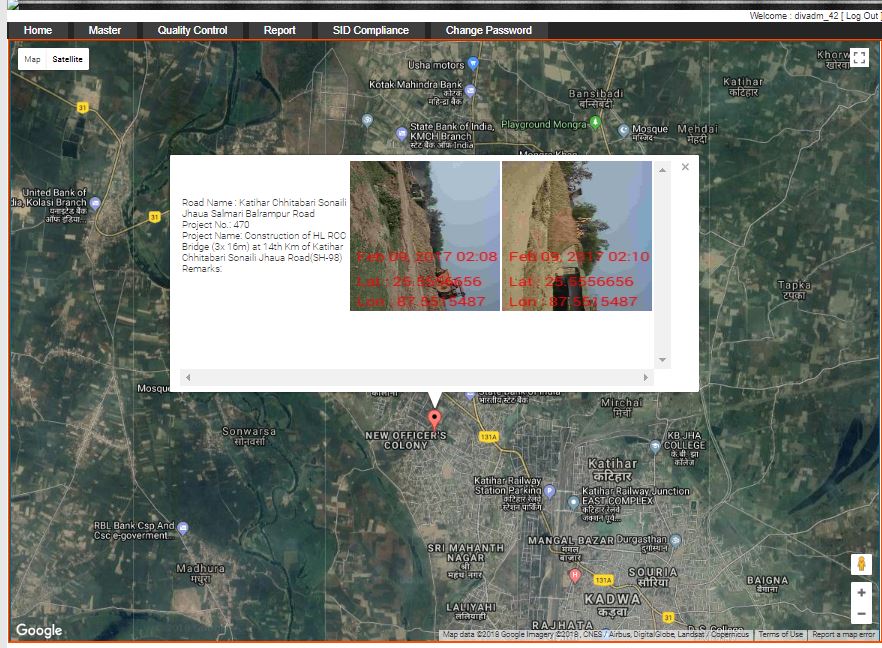 Month wise Expenditure Report
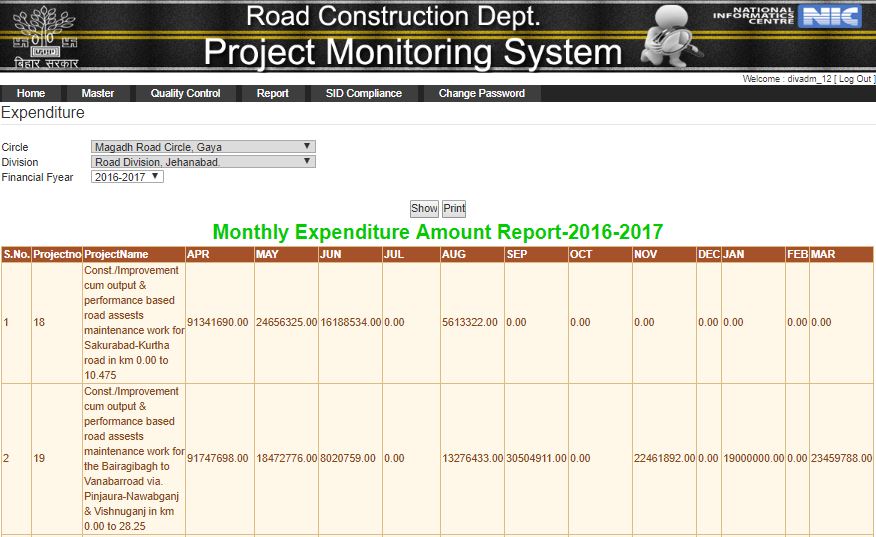 View QC Report
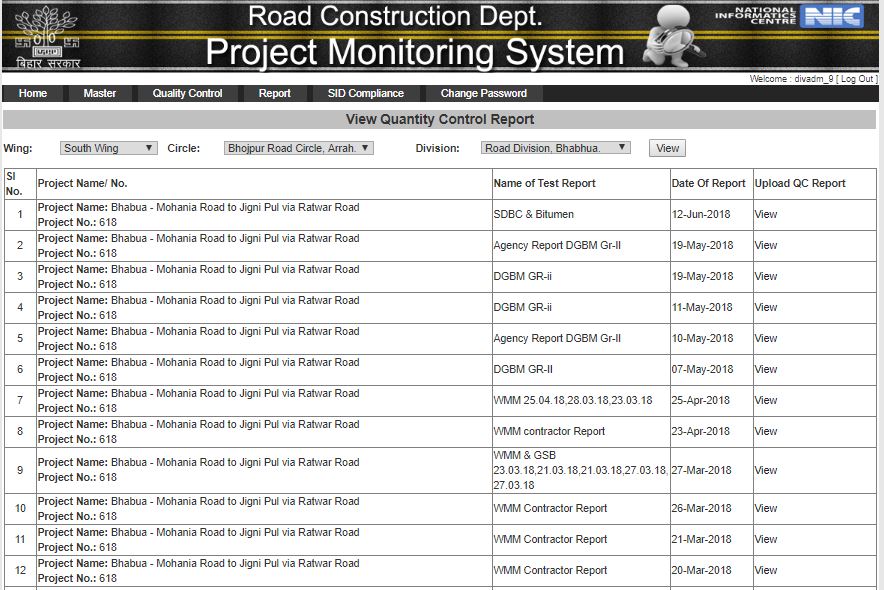 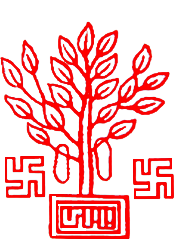 Thank You